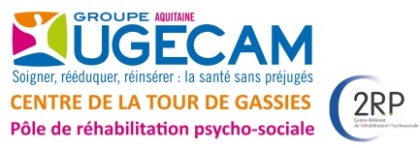 Groupe Estime de soi
7 séances de groupe 
 
Objectifs : 
Comprendre ce qu’est l’estime de soi
Faire le lien entre l’estime de soi et les troubles psychiques
Identifier les pensées qui influencent l’estime de soi
Repérer ses qualités
Mettre en place des activités en lien avec ses valeurs
S’exercer à des techniques permettant d’augmenter l’estime de soi 


Animateurs : 
Infirmiers, neuropsychologues, ergothérapeutes, coordinatrice en insertion professionnelle
 

Déroulé des séances :
Séance 1 : qu’est-ce que l’estime de soi ? 
Séance 2 : estime de soi et trouble psychique
Séance 3 : les pensées qui influencent l’estime de soi 
Séance 4 : repérer ses qualités
Séance 5 : repérer ses valeurs et mettre en place des activités en lien avec ses valeurs 
Séance 6 : introduction de la pleine conscience et pratique de la méditation 
Séance 7 : bilan de groupe
Pôle de réhabilitation psycho-sociale
Centre de la Tour de Gassies
Rue de la Tour de Gassies
33523 BRUGES Cedex
Par téléphone : 05 56 16 36 90 ou 05 56 16 36 61